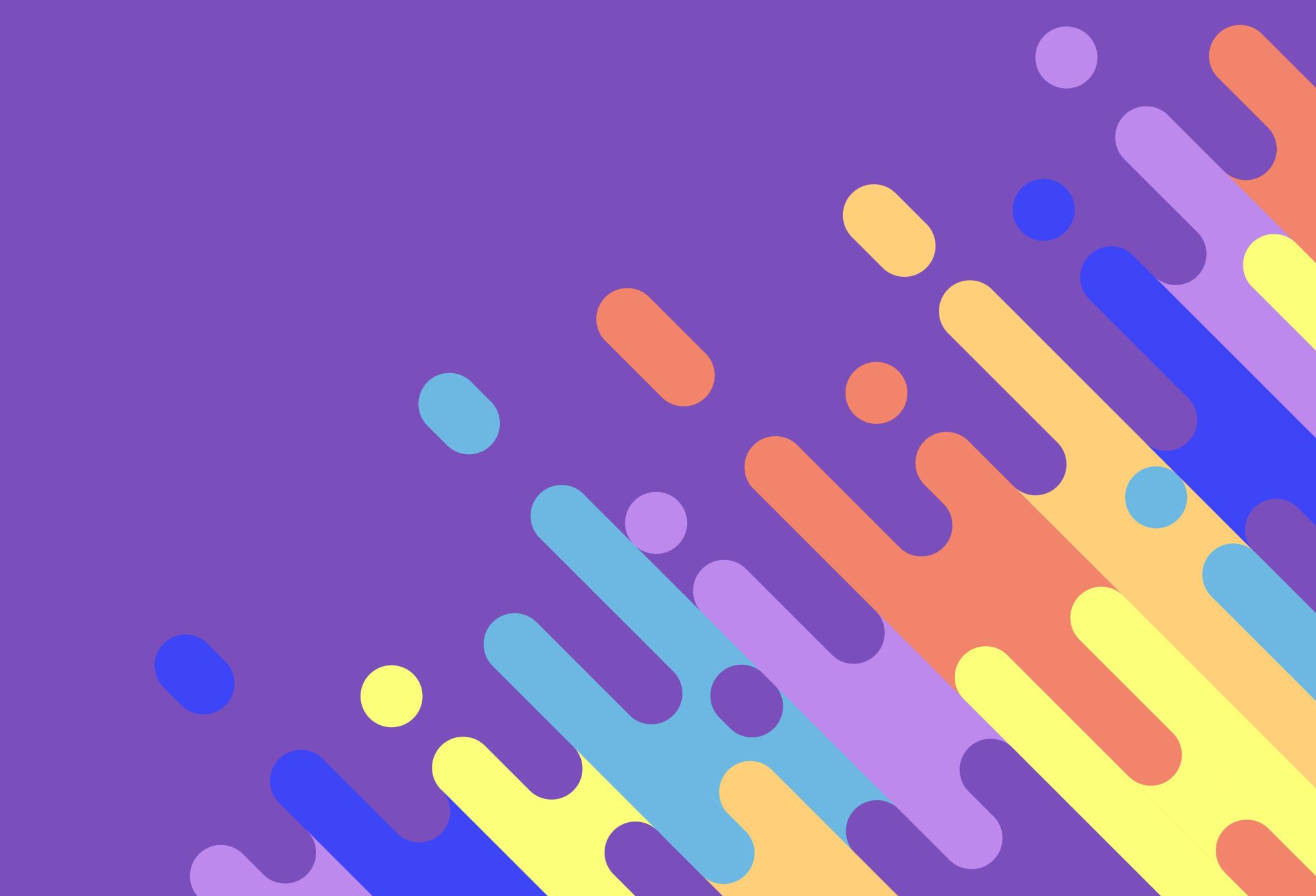 Zapewnienie jakości kształcenia w uczelni –oczekiwania, realia, wyzwania
Dr hab.Agnieszka Ziółkowska, prof.UŚ
Jakość kształcenia/uczenia to proces
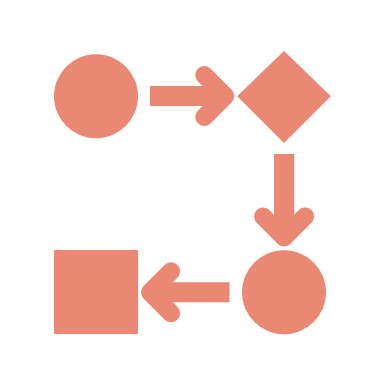 Zapewnienie odpowiedniego poziomu uczenia na Uczelniach to proces, który wymaga ciągłej:
A.ewaluacji
B.bieżącej kontroli
C.stałego nadzoru
D.otwartości na nowe rozwiązania i potrzeby interesariuszy wewnętrznych
Podmioty dbające o jakość kształcenia
System Zapewniania Jakości Kształcenia,
W celu zapewnienia najwyższej jakości kształcenia w Uniwersytecie tworzy się System Zapewniania Jakości Kształcenia.
Działaniem SZJK objęci są studenci, doktoranci, uczestnicy studiów podyplomowych i innych form kształcenia, a także pracownicy Uniwersytetu. 
SZJK obejmuje w szczególności: 1) politykę jakości kształcenia; 2) procedury SZJK
Polityka jakości kształcenia
Politykę jakości kształcenia określa i zmienia rektor po zasięgnięciu opinii komisji kształcenia, uwzględniając strategię, specyfikę jednostek organizacyjnych Uniwersytetu oraz ich dobre praktyk
Procedury SZJK
Procedury SZJK określają dla:
 1) kierunku studiów – dziekan, biorąc pod uwagę wytyczne określone przez komisję kształcenia oraz specyfikę kształcenia na danym kierunku; 
2) szkoły doktorskiej – dziekan szkoły doktorskiej, biorąc pod uwagę specyfikę kształcenia w szkole doktorskiej; 
3) studiów podyplomowych lub innych form kształcenia – kierownik jednostki je prowadzącej, biorąc pod uwagę wytyczne określone przez komisję kształcenia oraz specyfikę kształcenia na danych studiach podyplomowych lub w ramach innej formy kształcenia.
Procedury Systemu Zapewniania Jakości Kształcenia
Bieżący nadzór nad SZJK sprawuje rektor przy pomocy właściwego prorektora lub prorektorów, komisji kształcenia, a także dziekanów, dyrektorów kierunków studiów oraz dziekana szkoły doktorskiej. 
Nadzór nad SZJK na wydziale sprawuje dziekan przy pomocy właściwego prodziekana
SZJK
Obejmuje następujące elementy:
politykę i procedury zapewniania jakości kształcenia na Uczelni;
zasady rekrutacji na studia;
analizę i doskonalenie programów kształcenia;
system weryfikacji zakładanych efektów kształcenia;
zasady zapewnienia wysokiego poziomu kadry dydaktycznej;
ocenę procesu kształcenia, w tym organizacji i warunków prowadzenia zajęć dydaktycznych;
badanie opinii studentów, doktorantów i słuchaczy studiów podyplomowych o prowadzonych zajęciach dydaktycznych i obsłudze procesu kształcenia oraz opinii pracowników o warunkach kształcenia;
badanie kariery zawodowej absolwentów w celu doskonalenia procesu kształcenia;
badanie opinii pracodawców w zakresie przygotowania absolwentów do pracy zawodowej i wykorzystywanie ich w procesie tworzenia i doskonalenia programów kształcenia;
zasady monitorowania, przeglądu i podnoszenia poziomu i jakości wyposażenia niezbędnego do nauki (m.in. bibliotek, komputerów z dostępem do internetu) oraz środków wsparcia dla studentów i doktorantów (np. opieki naukowej czy doradztwa);
Monitorowanie sylabusów
Niezgodność przeprowadzonego zaliczenia czy egzaminu z deklarowaną w sylabusie może być podstawą do unieważnienia egzaminu lub zaliczenia, albo przyznania studentowi prawa do egzaminu czy zaliczenia komisyjnego.
Monitorowanie prac zaliczeniowych
Weryfikacja efektów uczenia się powinna odbywać się poprzez przewidziane w opisie modułu i sylabusie zaliczenia i egzaminy.
W przypadku, gdy zaliczenie bądź egzamin przybiera formę ustną prowadzący zajęcia wpisuje ocenę do protokołu w systemie USOS niezwłocznie, nie później niż w ciągu 7 dni od dnia ogłoszenia wyników zaliczenia danej formy zajęć lub egzaminu

Dobrą praktyką stosowaną przez egzaminatorów jest zapisywanie pytań zadanych studentom, bądź przykładowych pytań jakie zostały zadane w toku egzaminu
Monitorowanie procesu dyplomowania
Badanie zgodności tematyki prac z kierunkiem oraz dorobkiem naukowym Promotora
Ocena kompletności recenzji
Przygotowanie i aktualizacja zagadnień na egzamin dyplomowy
Corocznie do weryfikacji wybiera się co najmniej 5% prac dyplomowych powstałych w danym roku na danym kierunku
Zauważalne problemy
Przedłużanie przez studentów terminu na złożenie pracy dyplomowej

Zmiany promotorów
Konsultacje ze studentami
Każdy NA jest zobowiązany przeznaczyć minimum 45 minut tygodniowo na konsultacje ze studentami. 
Od roku akademickiego 2019/2020 wyznaczone zostało 45-minutowe pasmo konsultacyjne (w godzinach 1300-1345), kiedy nie odbywają się zajęcia, dzięki czemu termin konsultacji nie pokrywa się z zajęciami zarówno studentów, jak i pracowników
Proces ankietyzacji
Automatyzacja

Anonimizacja

Niemiarodajność
Hospitacje
Dyrektor Kierunku Studiów zarządza przeprowadzenie hospitacji kontrolujących warsztat dydaktyczny danej osoby prowadzającej zajęcia dydaktyczne w szczególności:
gdy dany nauczyciel akademicki został po raz pierwszy zatrudniony na wydziale na umowie o pracę i nie podlegał jeszcze ocenie okresowej; Od przeprowadzania hospitacji można odstąpić, jeżeli dany nauczyciel akademicki posiada duże doświadczenie w prowadzeniu pracy dydaktycznej;
gdy dany nauczyciel akademicki został podczas oceny okresowej oceniony „negatywnie” z powodu niewłaściwego wywiązywania się z realizacji obowiązków dydaktycznych lub organ dokonujący oceny sformułował takie zalecenie w przypadku danego nauczyciela akademickiego;
gdy osoba ta otrzymała istotnie niższe od średniej wydziału wyniki w ankiecie oceny pracy nauczyciela akademickiego;
gdy z innych źródeł (w szczególności z odpowiedzi studentów na pytania otwarte w ankiecie oceny pracy nauczyciela akademickiego, ze spotkań ze studentami dotyczących jakości kształcenia oraz z indywidualnych kontaktów ze studentami) powziął informacje o możliwym występowaniu istotnych nieprawidłowości w realizacji procesu kształcenia przez daną osobę.
Udział interesariuszy zewnętrznych
Współpracę z otoczeniem społeczno-gospodarczym w zakresie kształcenia prowadzi się przede wszystkim w ramach szerszej współpracy realizowanej przez wydział
Udział interesariuszy wewnętrznych
Doroczne spotkanie nauczycieli akademickich prowadzących zajęcia na kierunku studiów – to spotkanie poświęcone jakości kształcenia, na które zaprasza się wszystkich pracowników realizujących zajęcia dydaktyczne na danym kierunku studiów. Podczas spotkania dyskutowane są wszystkie sprawy istotne dla kształcenia na danym kierunku studiów.
Doroczne spotkanie ze studentami kierunku studiów – to spotkanie poświęcone jakości prowadzonego kształcenia, na które dyrektor kierunku zaprasza wszystkich studentów danego kierunku studiów.
Doskonalenie WSZJK
Raz w roku na posiedzeniu WKKS odbywa się dyskusja nt. działania Procedur Systemu Zapewniania Jakości Kształcenia na Wydziale i ewentualnych sposobów ich udoskonalenia.
Przy opracowywaniu propozycji zmian uwzględnia się w szczególności:
1) doświadczenia praktyczne z funkcjonowania SZJK na Wydziale;
2) zmiany w przepisach prawa;
3) informacje przekazane przez pracowników i studentów, w szczególności podczas organizowanych przez dyrektora kierunku spotkań poświęconych kształceniu.
Dobra praktyka
Księga Jakości Kształcenia dostępna na stronie internetowej
Zalety:
przedstawienie w sposób spójny i kompleksowy procedur zapewnienia i doskonalenia jakości kształcenia w jednostce, 
 dostarczenie kompleksowej, aktualnej i łatwo dostępnej informacji o sposobach zapewnienia i doskonalenia jakości kształcenia w jednostce interesariuszom wewnętrznym i zewnętrznym, 
budowanie zaufania interesariuszy do jednostki poprzez dostarczanie informacji o wymaganiach jakościowych i sposobach ich realizowania
Zajęcia prowadzone zdalnie ale po co?
Zajęcia zdalne: czy są jakieś zalety?
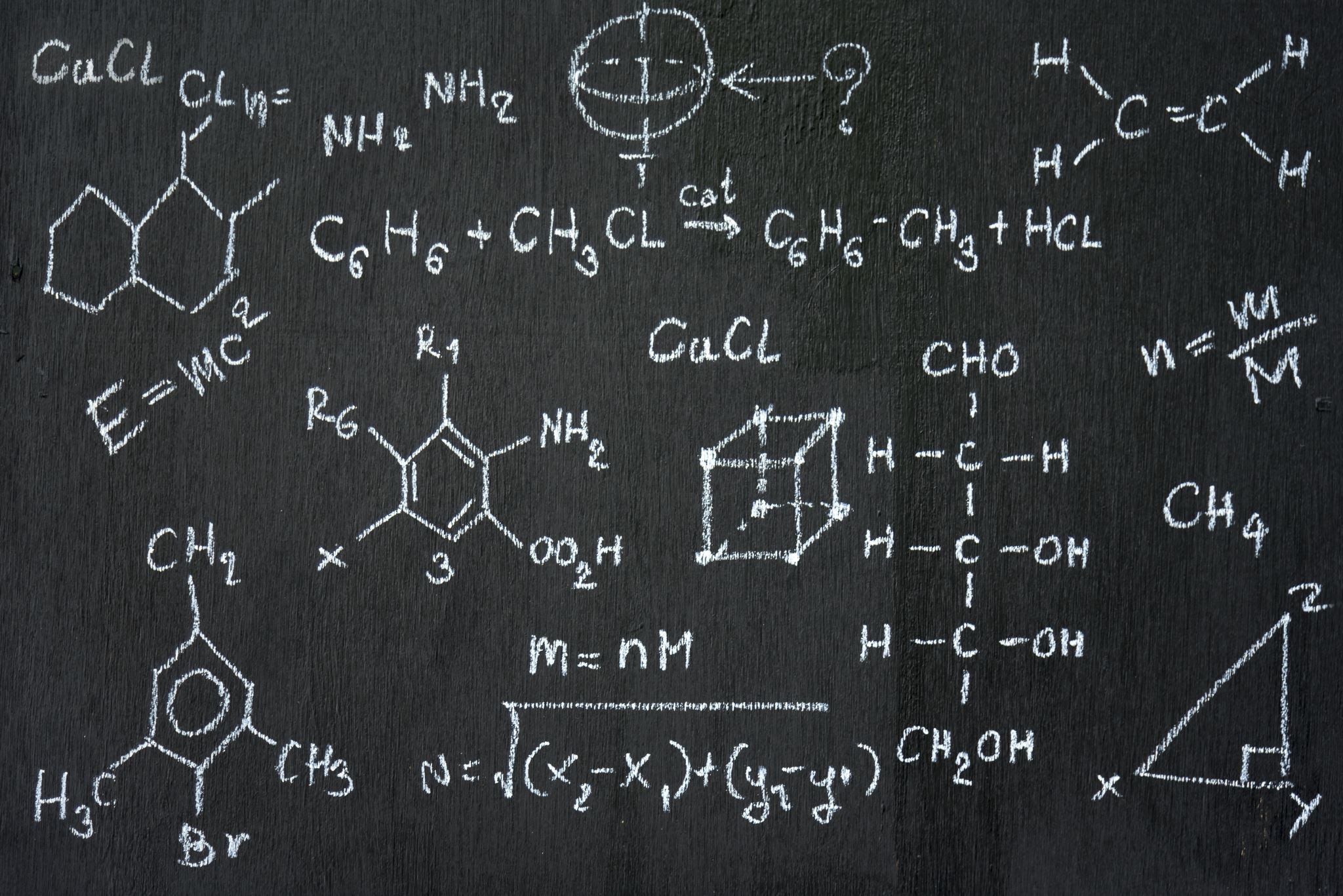 Zasady prowadzenia zajęć dydaktycznych z wykorzystaniem metod i technik kształcenia na odległość
Ustalenie minimalnej i maksymalnej liczby punktów ECTS uzyskanych w ramach kształcenia z wykorzystaniem metod i technik kształcenia na odległość
Ustalenie liczby modułów prowadzonych zdalnie na poszczególnych latach
Wyłączenia zdalnej formuły i automatyzm
Dopuszczenia fakultatywność prowadzenia zajęć dydaktycznych z wykorzystaniem metod i technik kształcenia na odległość 
Wskazanie wykorzystywanych narzędzi
Określenie procedur stosowania
Jak zadbać o jakość kształcenia z wykorzystaniem metod i technik kształcenia na odległość?
1.zagwarantowanie przygotowania podmiotom uczestniczącym w procesie zajęć z wykorzystaniem metod i technik kształcenia na odległość
2. decyzja o formule z odpowiednim wyprzedzeniem i po konsultacjach
3. wskazanie formy synchronicznej albo asynchronicznej zajęć, w sylabusie modułu
Kontrola zajęć z wykorzystaniem metod i technik kształcenia na odległość
Ewidencja zajęć prowadzonych z wykorzystaniem metod i technik kształcenia na odległość w danym cyklu kształcenia
„Rozmowy koleżeńskie”
Poprawa jakości prowadzenia zajęć dydaktyczny
Odformalizowana formuła
Wyraz samodoskonalenia akademika
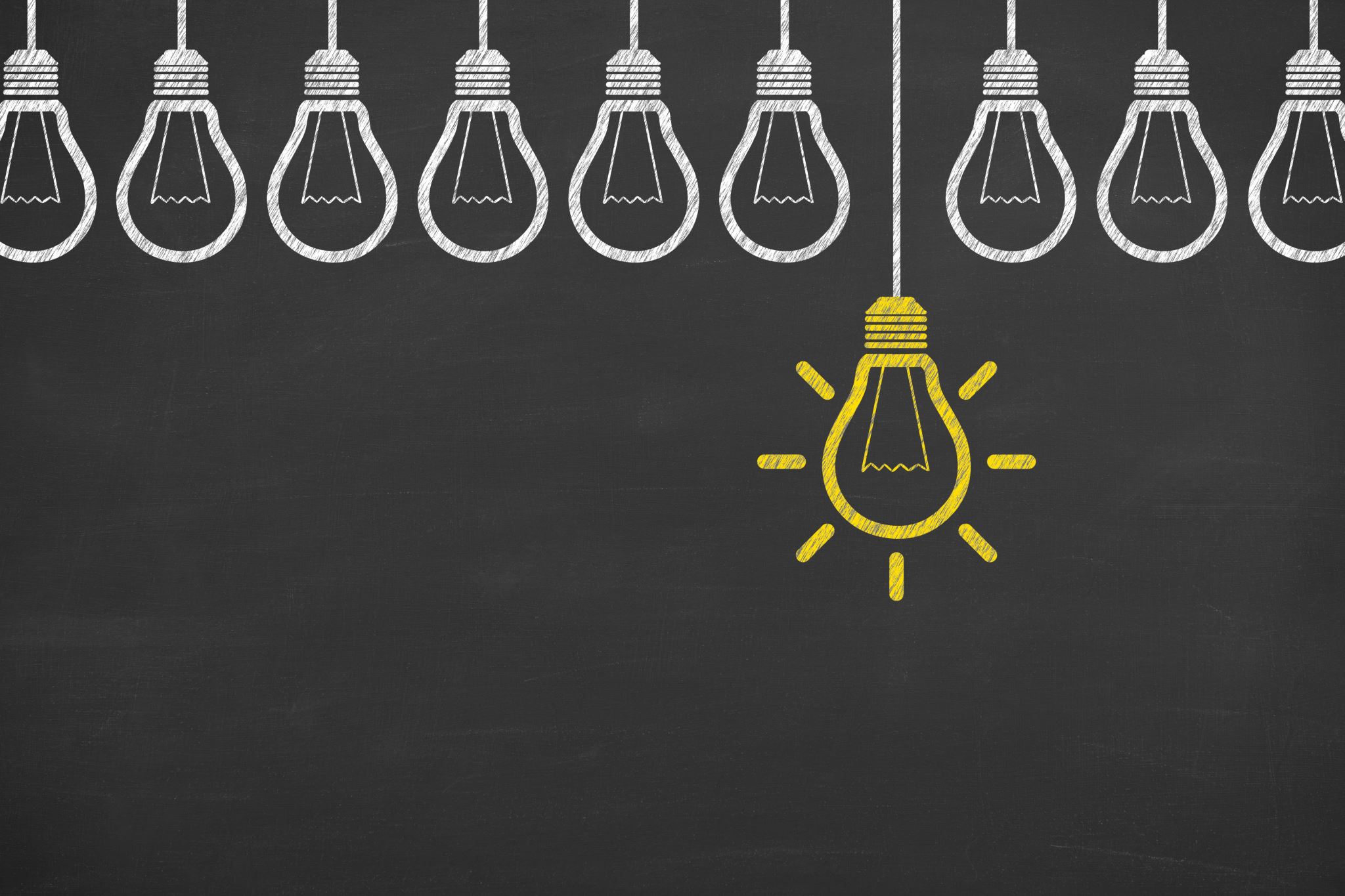 Wyzwania w zakresie kształcenia na uczelniach
Kształcenie wymaga ciągłego udoskonalania o treści interdyscyplinarne, po to aby student aby zagwarantować studentowi pełne wykorzystanie wiedzy w otoczeniu społeczno-gospodarczym
Kształcenie wymaga korzystania ze współczesnych osiągnięć dydaktyki co wymaga podnoszenia kompetencji NA
Wyzwania wynikające z przepisów prawnych
Ustawa o szkolnictwie wyższym
Działalność Polskiej Komisji Akredytacyjnej
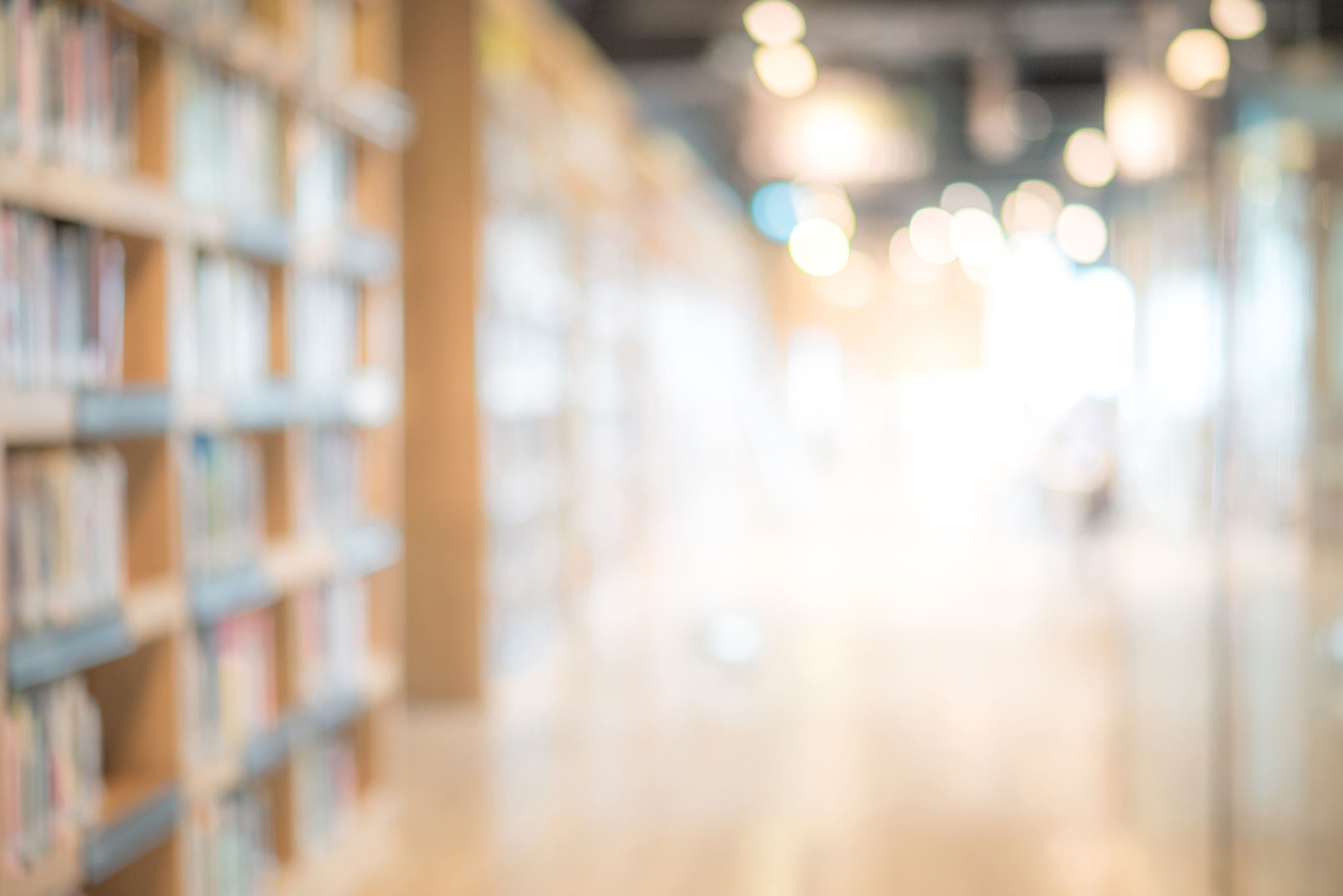 Jak kształcić w przyszłości?
Otwarcie na potrzeby kandydatów na studia
Zerwanie z paternalizmem
Tworzenie programów odpowiadających potrzebom współczesności
Wykorzystywanie instrumentów wspierających proces kształcenia
Otwarcie na interesariuszy zewnętrznych
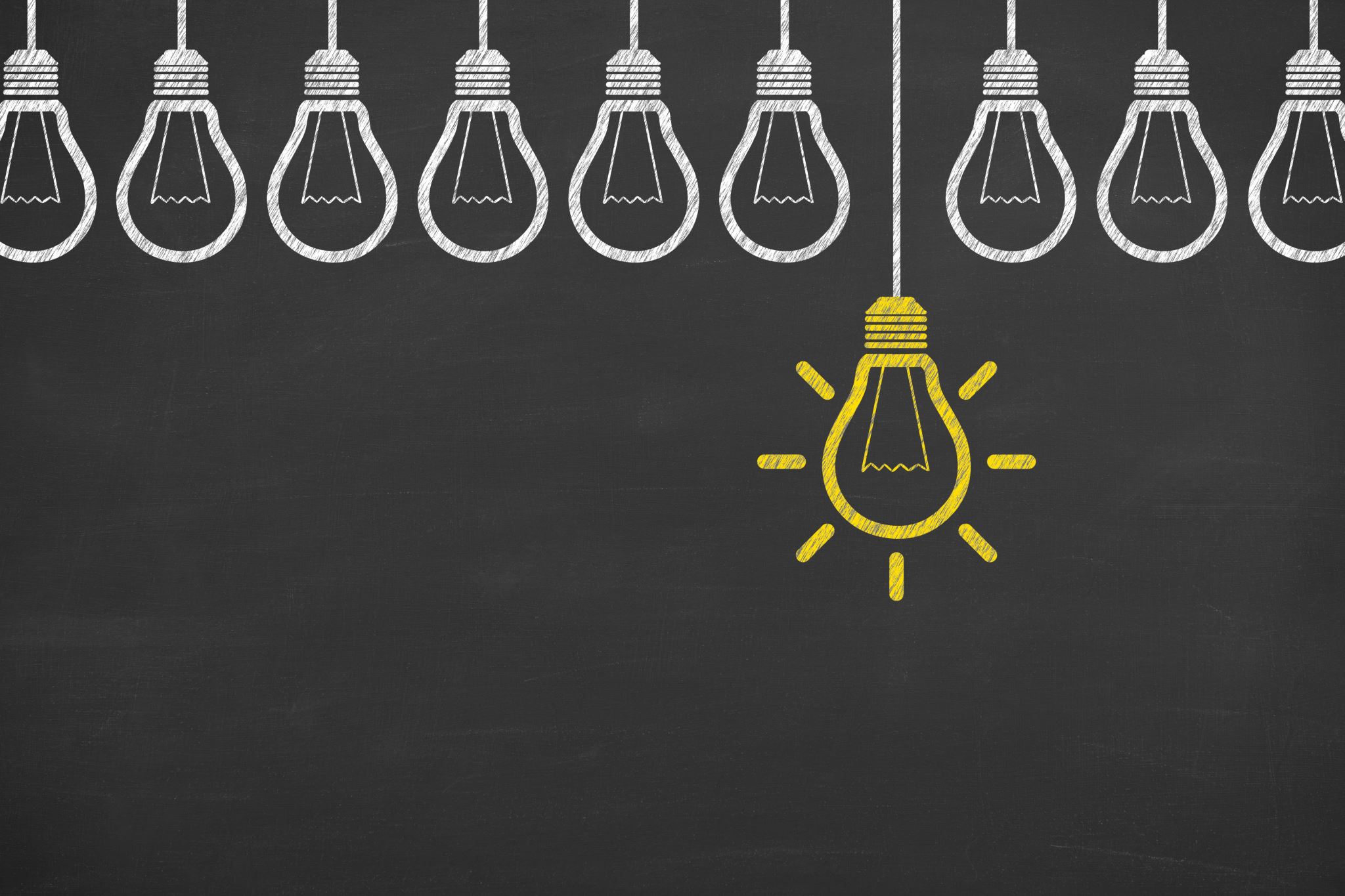 Przykłady modułów zwiększających kompetencje studentów
Obszar cyfrowy
Krytyczne myślenia
Kształcenie obywatelskie
Zagadnienia środowiskowe
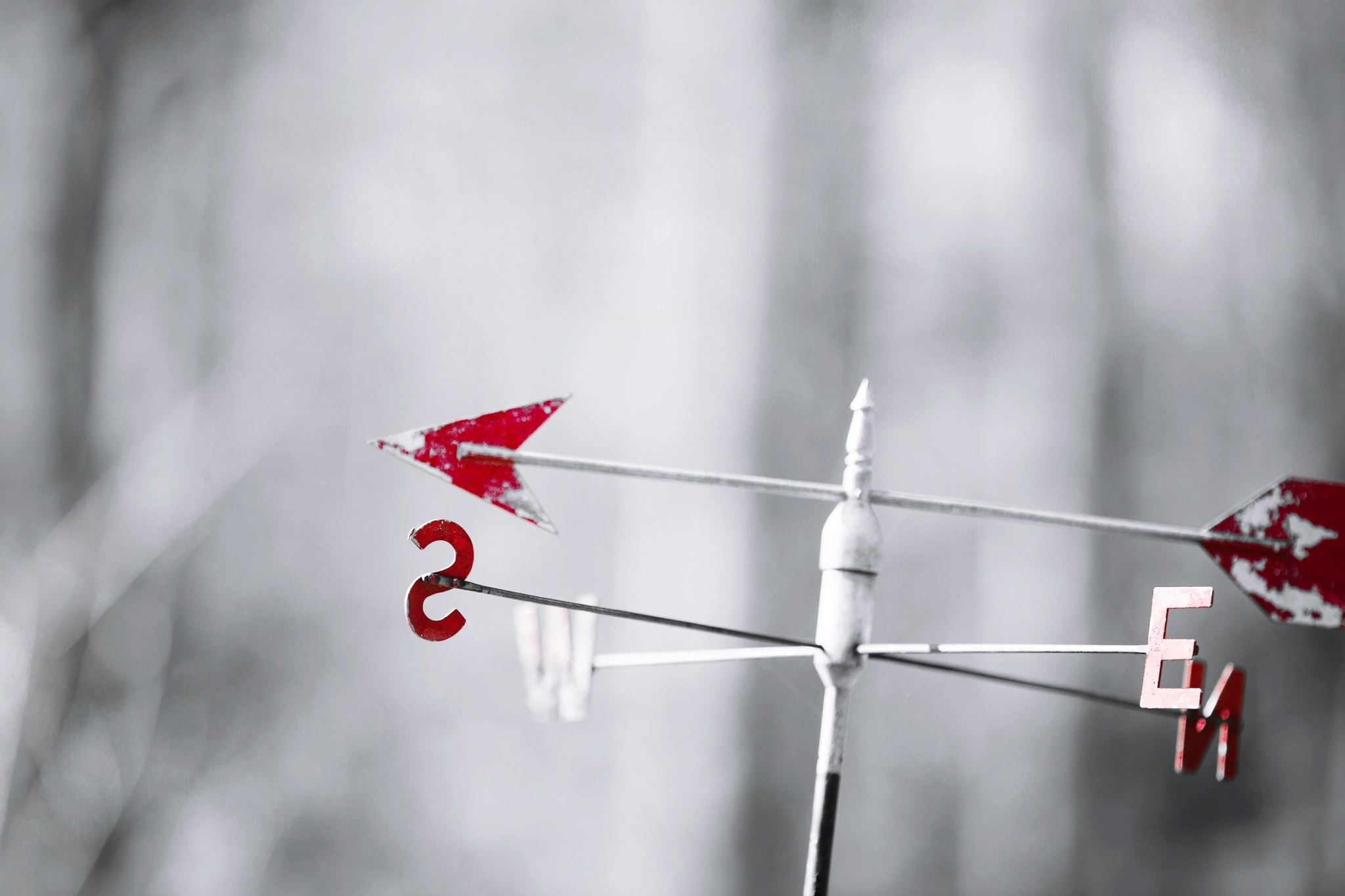 Pomocna literatura
K.Przystupa, JAKOŚĆ KSZTAŁCENIA W UCZELNI WYŻSZEJ, https://www.google.pl/url?sa=t&rct=j&q=&esrc=s&source=web&cd=&ved=2ahUKEwj0_ZrAzeuCAxXpRfEDHaIKBKYQFnoECBcQAQ&url=https%3A%2F%2Fyadda.icm.edu.pl%2Fbaztech%2Felement%2Fbwmeta1.element.baztech-826fc9ae-f067-45c3-825c-7146bbb1603d%2Fc%2F334_170_A_OiZ_PRZYSTUPA.pdf&usg=AOvVaw34PVIDojTI_Bpbj_538D0j&opi=89978449
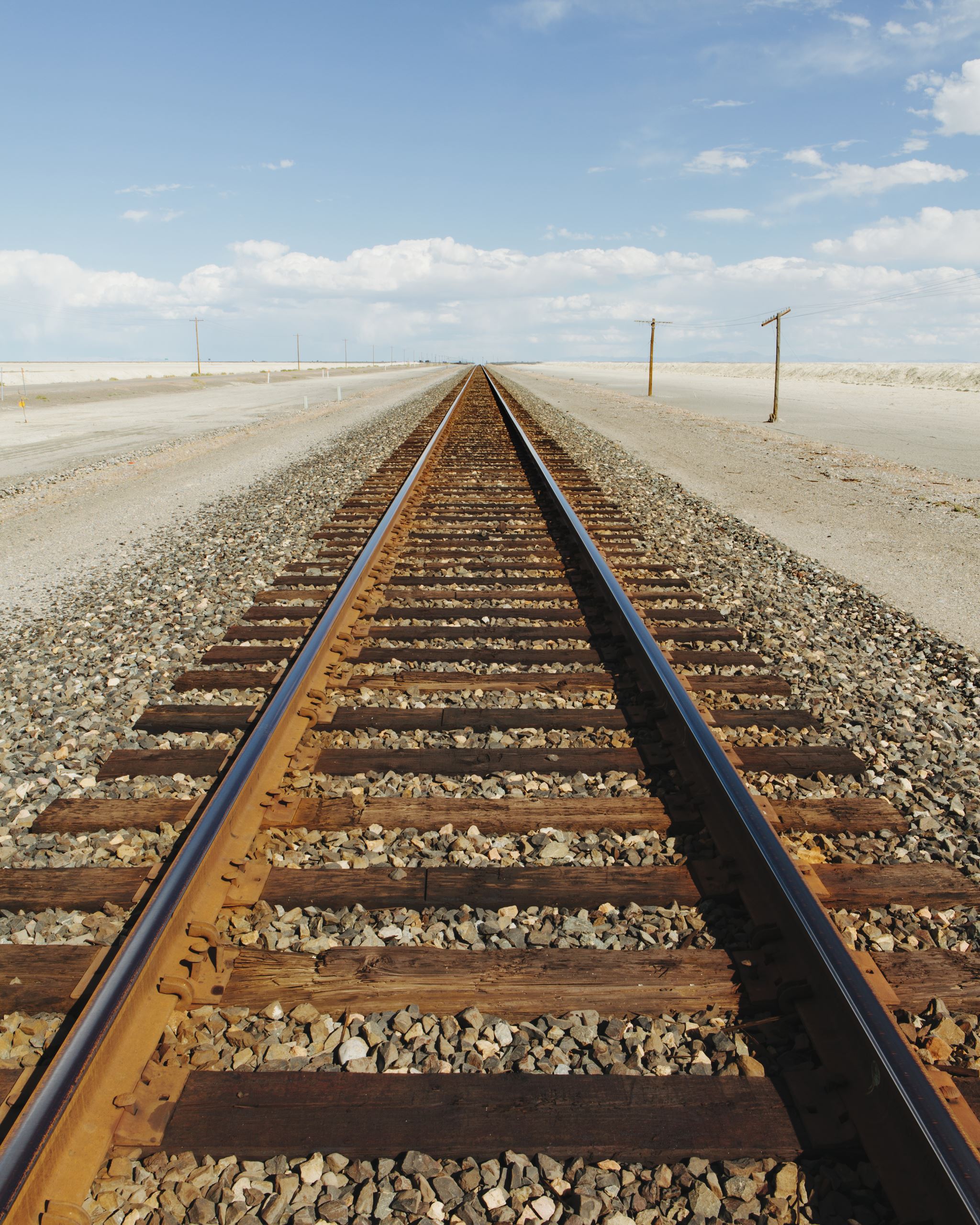 Rocki M., Zmierzyć i zrozumieć. O mierzeniu jakości kształcenia w szkołach wyższych. 2020, Zmierzyć i zrozumieć przestępczość, str.26 – 44
Ewa Chmielecka, Andrzej Żurawski, Ilość i jakość – trudne ścieżki zapewniania jakości kształcenia w polskim szkolnictwie wyższym, Chmielecka-Zurawski.pdf (amu.edu.pl)